Mesleki Yabancı Dil 2
2. DAIRY PRODUCT
Dairy products are defined as foodstuffs generally produced from milk.

Clotted Cream/Heavy Cream
Ice Cream
Yogurt
Butter
Cheese
Sour Cream
Milk Powder
Kephir/Kefir
Milk puddings
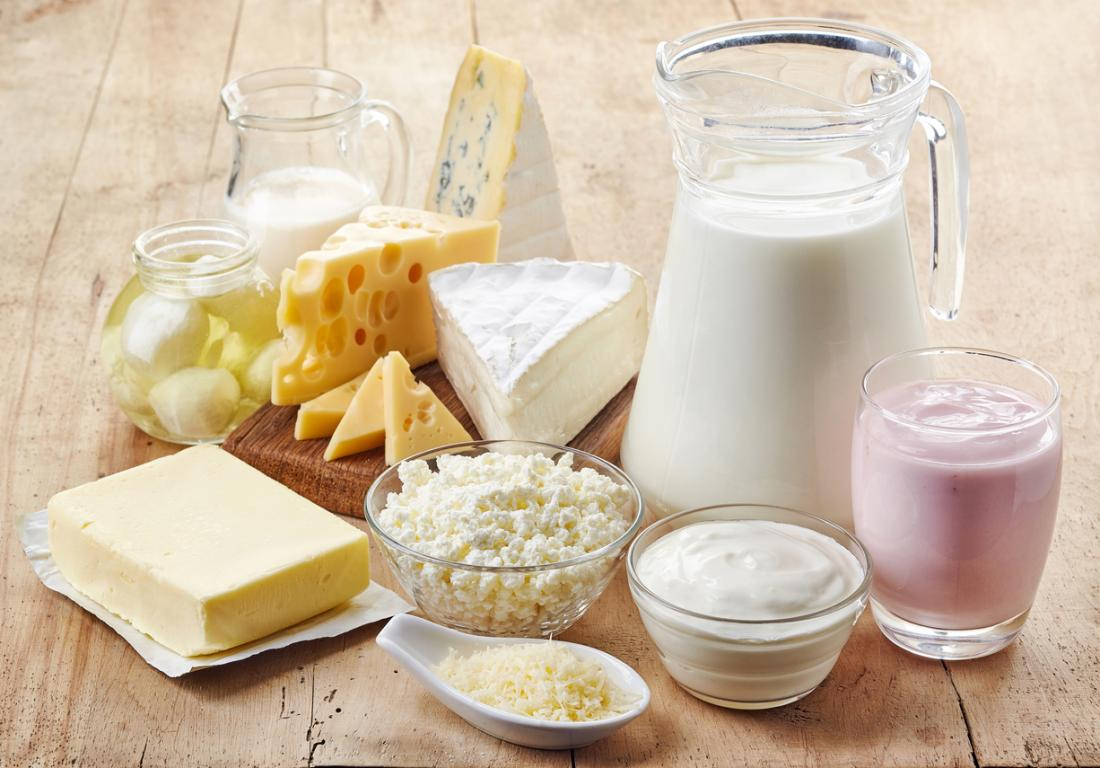 [Speaker Notes: Süt ürünleri, mandıra ürünleri]
3. GRAINS
Wheat, barley and rye are used in bread making.
Wheat
Barley
Oat
Corn
Rye
Rice
All kinds of bread
Macaroni/Pasta 
Cracked Wheat
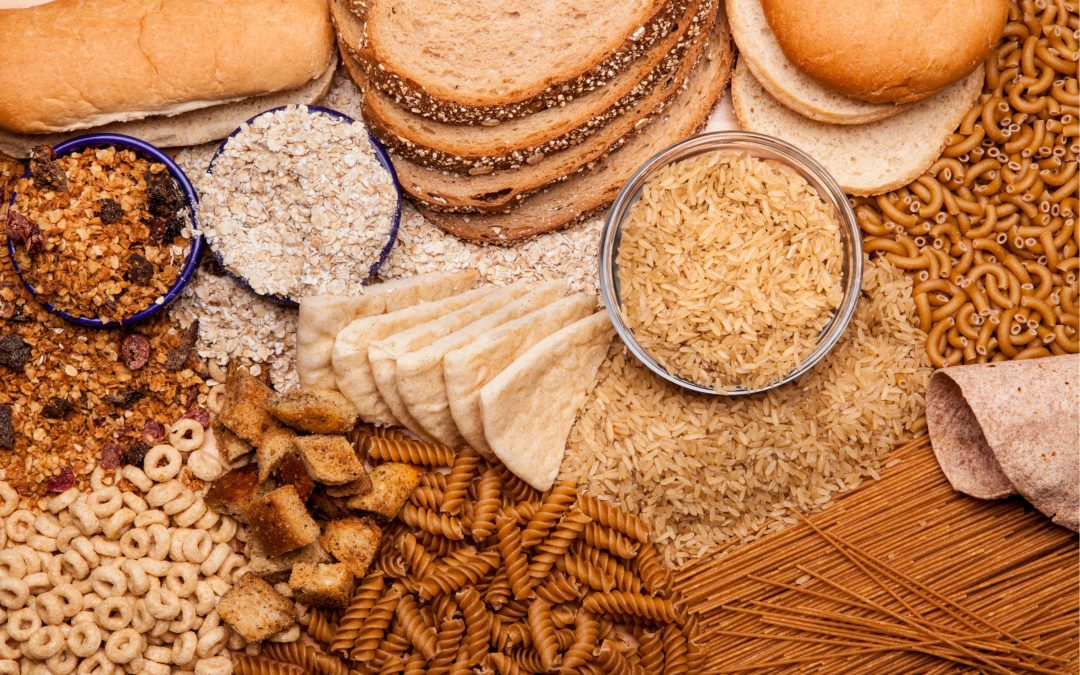 [Speaker Notes: Hububat, tahıl]
Grains are divided into 2 subgroups, Whole Grains and Refined Grains. 

Whole grains contain the entire grain kernel (tüm tahıl tanesi) ― the bran (kepek), germ (rüşeym), and endosperm. 

Examples of whole grains include whole-wheat flour, bulgur (cracked wheat), oatmeal (yulaf ezmesi), whole cornmeal (iri taneli mısır unu), and brown rice. 

Refined grains have been milled (öğütülmüş), a process that removes the bran and germ. This is done to give grains a finer texture and improve their shelf life, but it also removes dietary fiber, iron, and many B vitamins. 

Some examples of refined grain products are white flour, degermed cornmeal, white bread, and white rice.
4. VEGETABLE AND FRUITS
Okra / Gombo / Lady’s finger       : Bamya

Zucchini / Marrow / Corugette    : Sakız Kabağı /Yeşil Kabak
 (Zukini/Merovv/Korjeet)

Eggplant/Aubergine (Abırciin)     : Patlıcan

Cauliflower                                      : Karnabahar (Kalığfılava)

Broccoli                                            : Brokoli (Bırakıliiğğ/Brokliiy)
4. VEGETABLE (HERB) AND FRUITS
Cayenne Pepper (Keyeeğn)           : Kırmızı Biber
   Chili Pepper

Bell Pepper                                      : Dolma Biber

Artichoke                                         : Enginar (Artiçuğk)

Leek                                                  : Pırasa
Sorrel			: Kuzukulağı

Lettuce		: Marul

Iceberg Lettuce	: Göbek (Letıss)

Arugula (İrügüla)Rocket		: Roka Garden Rocket

Watercress		: Tere/Su Teresi
Dill			: Dereotu

Parsley		: Maydanoz

Basil			: Fesleğen

Purple Basil		: Reyhan

Bunch: Demet